中部実業団陸上競技連盟
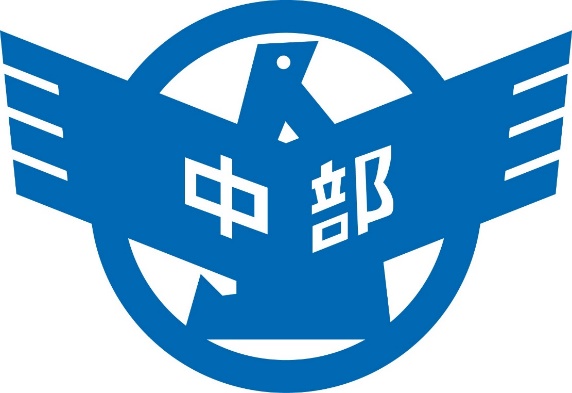 第２４回中部実業団陸上競技選手権大会兼　多治見フェスティバル取材要項（出場チーム広報用）－申請書に記入される前に、本要項を必ずご一読ください－
1
中部実業団陸上競技連盟
出場チーム広報各位

取材に関するお願い

　本大会の開催にあたり、出場チーム広報の皆様に支障なく取材して頂くために、下記の要領にて取材申請をお願い致します。申し込みされた場合には、本取材要項の全ての内容に同意したものとみなしますので、予めご了承ください。
　なお、取材に関しましては自チーム選手の取材（撮影を含む）を目的としている場合に限らせていただきます。
　また、大会運営・競技進行に支障のないよう、競技役員の指示には必ず従ってください。指示に従っていただけず支障となるような行為があったと判断した場合は退場していただく場合もございます。
　
１．取材申請について
（１）本要項の対象　本要項は以下の方々を対象としています。 
　　　① 本大会に参加するチームの広報
　　　② 本大会に参加するチームから委託された業者等の関係者 
　　　③ 参加するチーム広報新聞
 　　　＊取材希望は、各チーム企業 1 名（映像撮影の場合は 1 クルー）とします。 
 　　　＊チームから委託された業者の場合は、委託元企業の責任者と委託業者責任者情報
　　　　を必ず記載時してください 。 
（２）申し込み方法
　　本要項に添付された 取材申請書による事前申請 となります。
　　１０月４日（水）１７：００までに、中部実業団陸上競技連盟事務局までメール又は
　　FAXでお送りください。
　　※今大会では体調チェックシートによる体調管理はいたしません。
（３）注意事項
■競技運営上や盗撮防止の観点から撮影禁止エリアを設けます。
　撮影はスタンドからのみとなります。練習会場での取材撮影はできません。
■締め切り後の申請、当日の申請は原則として受け付けません。
■撮影や取材は主催・共催・後援を優先させていただきます。
■記者席およびプレスルームは準備がありませんので予めご了承ください。 
■本要項の内容については、競技運営上の都合により、大会当日も含め変更する場合
   があります。その際は競技役員の指示に従ってください。
2
中部実業団陸上競技連盟
２．大会当日の受付および取材について
（１）チーム広報受付
　　　　多治見市運動公園星ケ台競技場　第３駐車場前　受付（p.4参照）
　・受付時は 取材申請書 または 名刺 を提出ください。
　・受付後、ビブスをお渡しします。常時着用をお願いします。
　　　※当日の申請は原則として受け付けません。

　　＜ 注 意 事 項 ＞
　・お渡ししたビブスは各社で管理いただき、お帰りの際に返却してください。

（２）取材について
　・ソーシャルディスタンスの確保、三密防止など、基本的な感染症対策を実施いただき
      撮影、取材をお願いします。
　・インターネット回線の設備はございませんので各自でご準備をお願いします。
　・競技運営上、撮影エリアを指示・制限する場合があります。その場合は競技役員の
　　指⽰に従ってください。
　・各競技終了後、リザルトは岐阜陸上競技協会の速報サイトに掲載します。
　　紙面での配布・掲示は行いません。 ※大会当日のみ運用
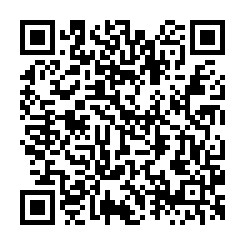 ≪岐阜陸上競技協会速報サイトQRコード≫　※大会当日のみ運用
http://gold.jaic.org/gifu/JITA/chubu/tt.html
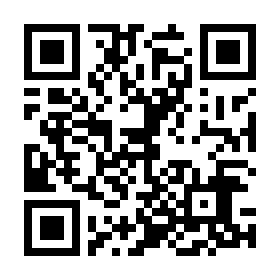 ≪第24回中部実業団陸上競技選手権大会 大会ページ≫
http://chubu.jita-trackfield.jp/schedule/%24/
3
中部実業団陸上競技連盟
チーム広報受付（周辺エリア図）
※受付を済ませないと取材できません。
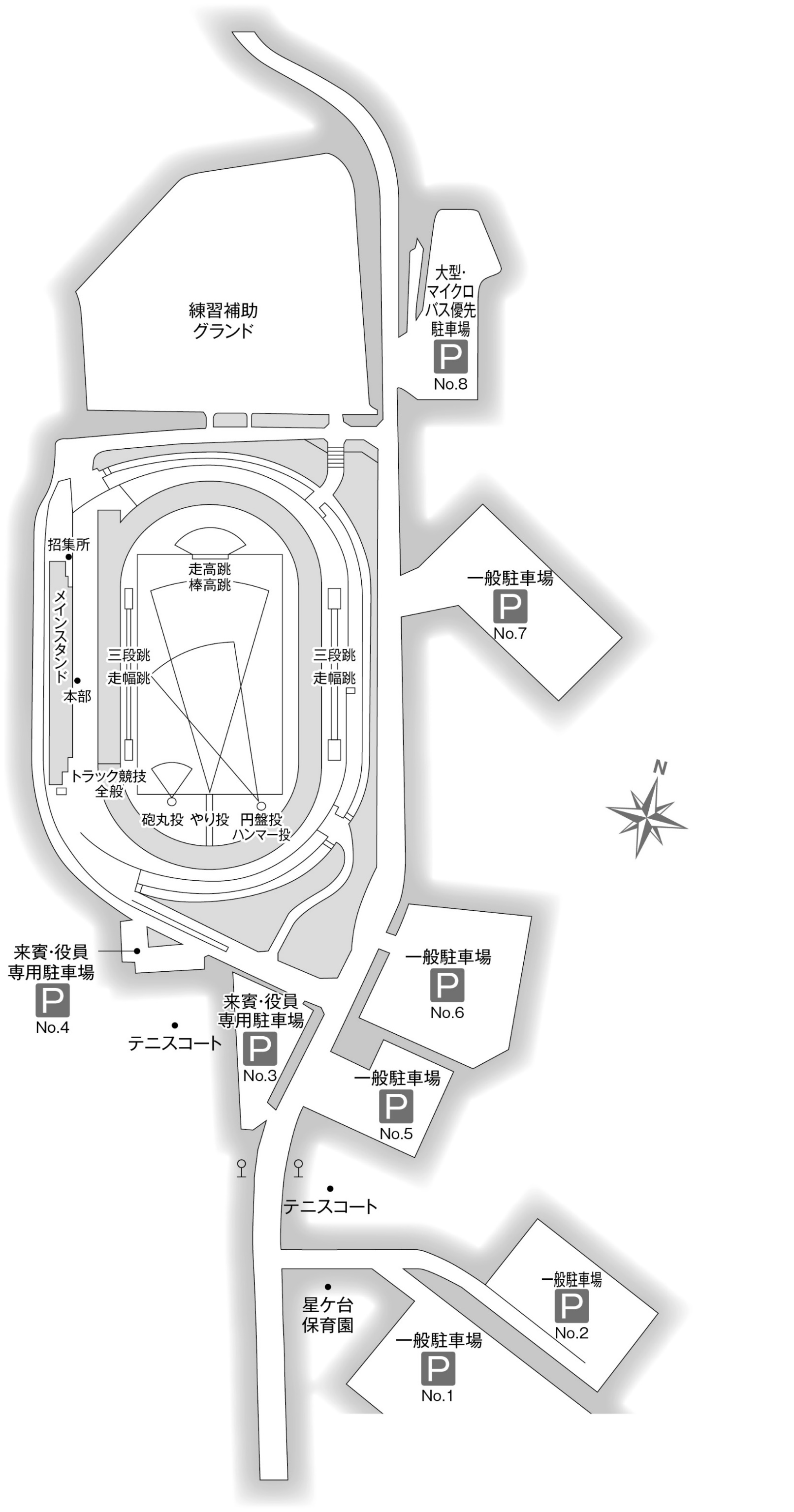 チーム広報受付（No3駐車場前）
受付
4
１、チーム広報
申請締切　１０月４日（水） １７：００必着
２、チーム委託業者（上記チーム広報の情報も記載のこと）
・必要事項をご記入いただき、下記の問い合わせ先まで申請をお願いします。
　・提出いただいた申請書について、大会事務局から個別に内容を確認する場合があります。
　・上記申請書を印刷いただき、大会当日、チーム広報受付に提出ください。
●お問い合わせ、取材申請提出先●
　   中部実業団陸上競技連盟　三浦・塚崎
　　〒448-8671　愛知県刈谷市豊田町2-1
　　㈱豊田自動織機ウェルサポート イベント部内
　　TEL:0566-55-4352　FAX:0566-27-5677
　　MAIL:madoka.tsukasaki@chubu-renmei.com
5